Универсальная LED-панель Gauss с матовым рассеивателем (равномерная засветка)Встраиваемый / Накладной
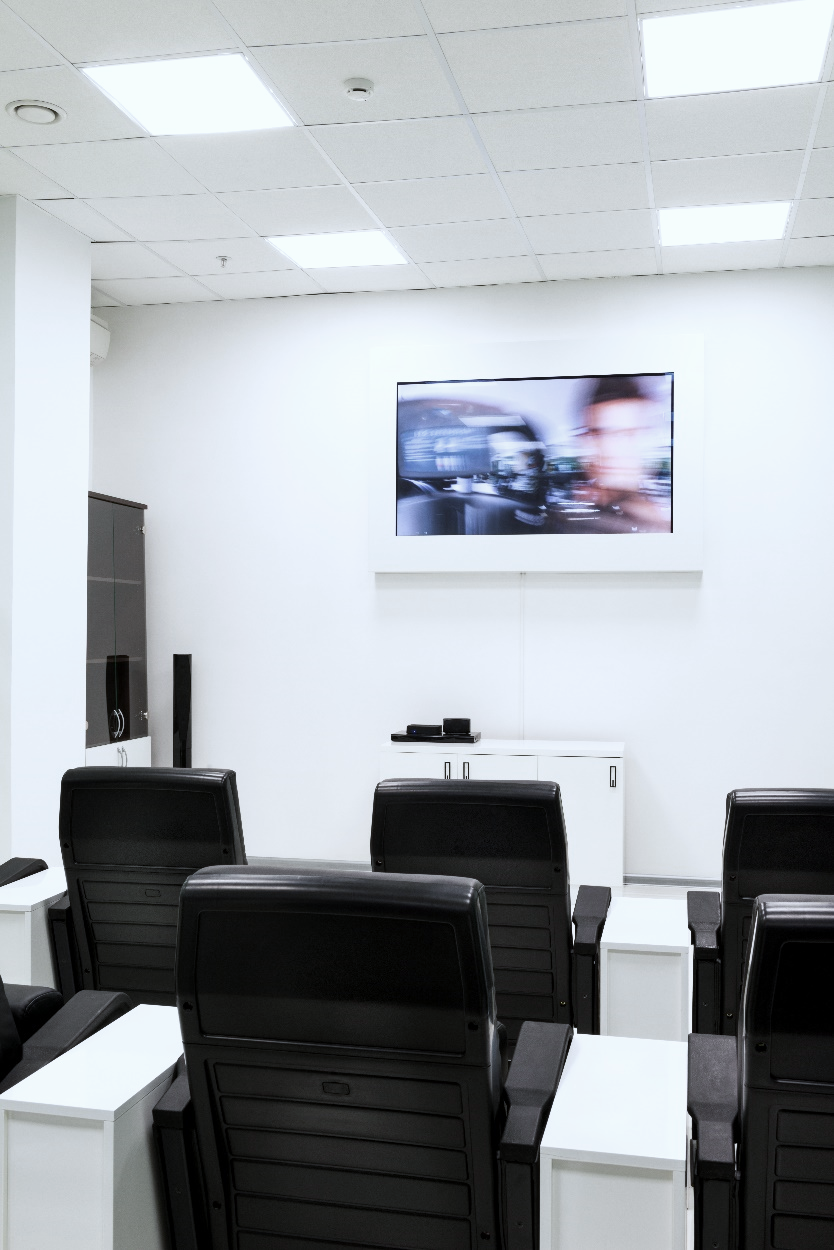 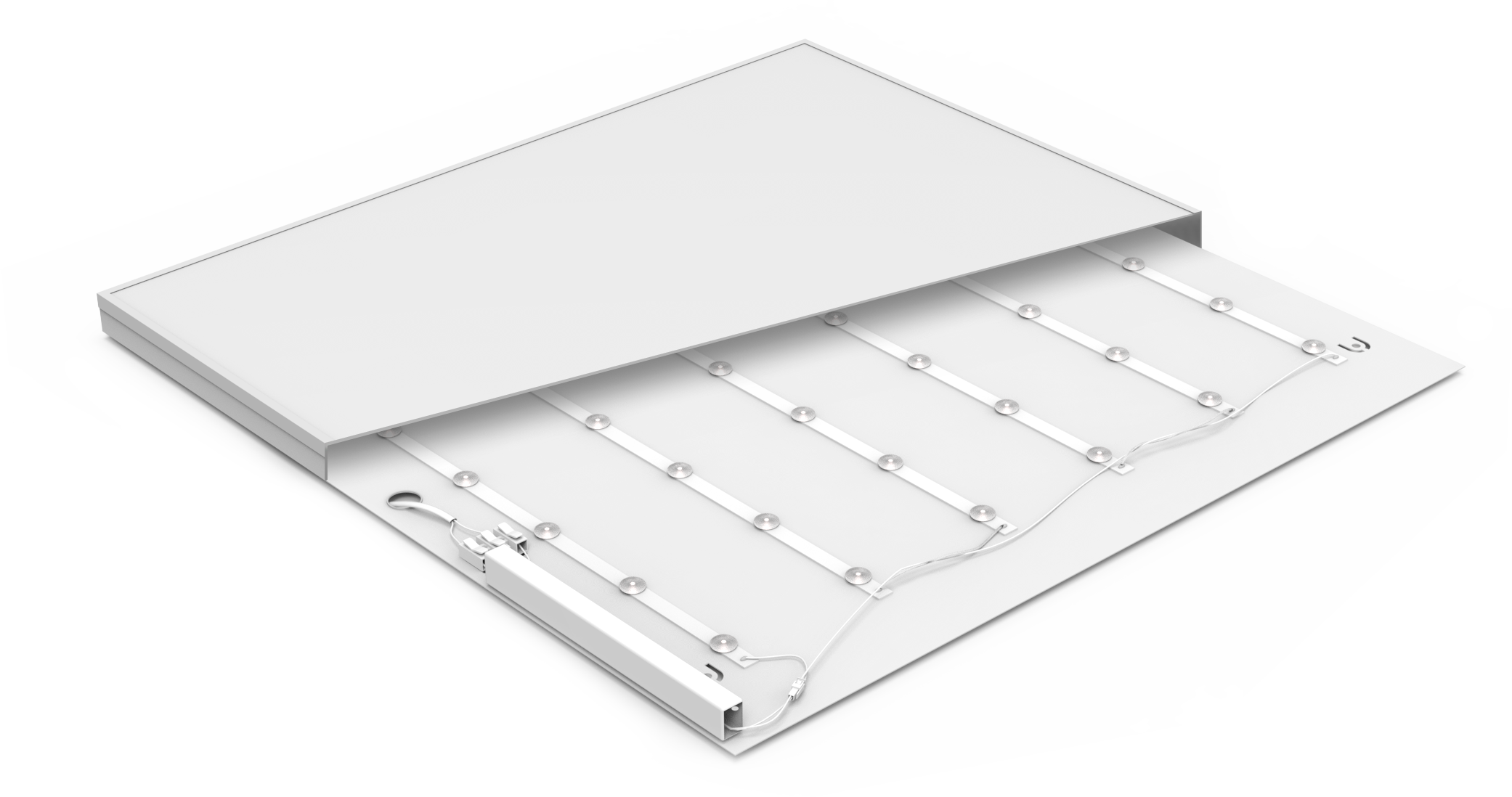 Основные преимущества: Светодиодные панели Gauss излучают свет равномерно по всей площади благодаря линзам, что позволяет достичь комфортного освещения без резких теней и световых пятен. Этот равномерный свет создает благоприятную атмосферу в помещениях и способствует повышению производительности.
Идеально подходит для освещения: офисов, магазинов, ресторанов и других коммерческих помещений светодиодные панели с равномерной засветкой являются идеальным выбором, поскольку обеспечивают оптимальные условия освещения для клиентов и сотрудников.
40 Вт
мощность
120º
угол светового пучка
595×595×23мм
размер светильника
180-260 В / 50 Гц
напряжение электропитания / частота тока
Встраиваемый /Накладной
тип монтажа
3800lm
световой поток
На складе
PF > 0,9
коэффициент мощности
IP40
пылевлагозащита
Ra > 80
индекс цветопередачи
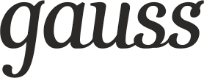 Январь 2025